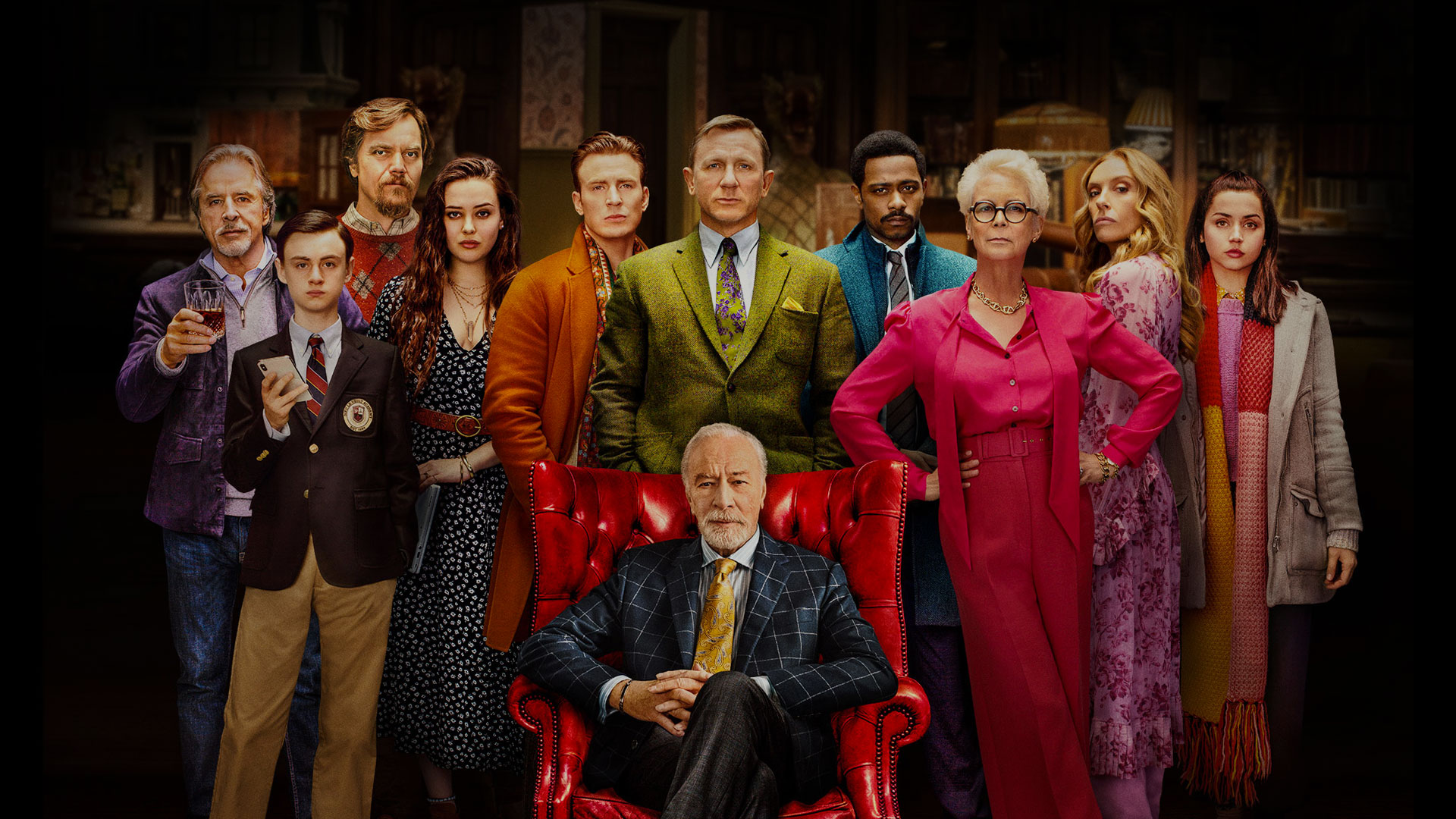 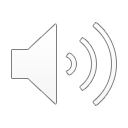 THE STRANGE VARIETY OF ACCENTS IN KNIVES OUT
A PICTURE IS WORTH A THOUSAND WORDS
Marketing
Plan
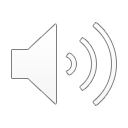 THE BEST WHODUNNIT EVER MADE!
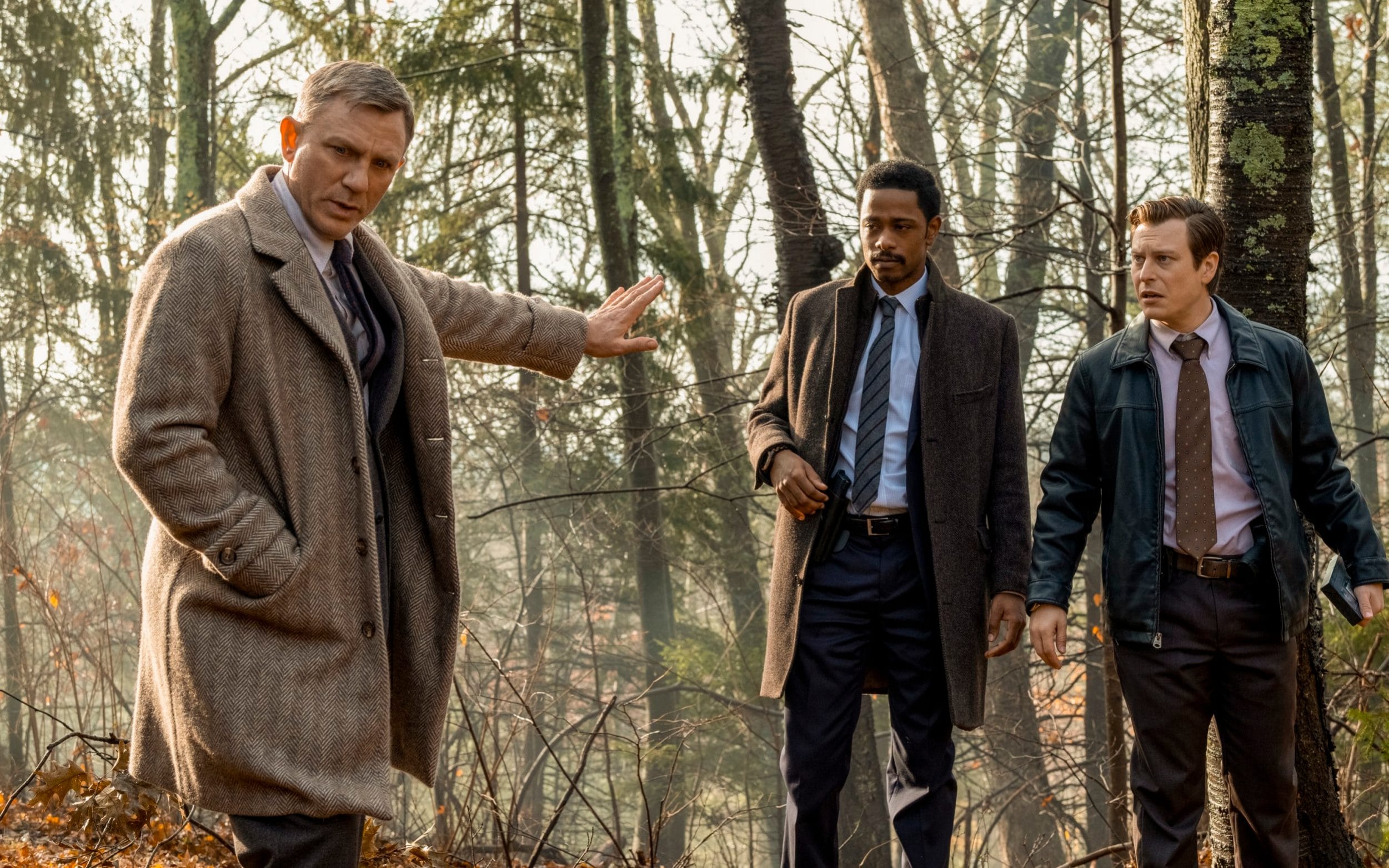 2019
Director: Rian Johnson
Academy Award nominated for Best Original Screenplay
52 awards
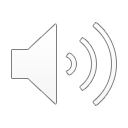 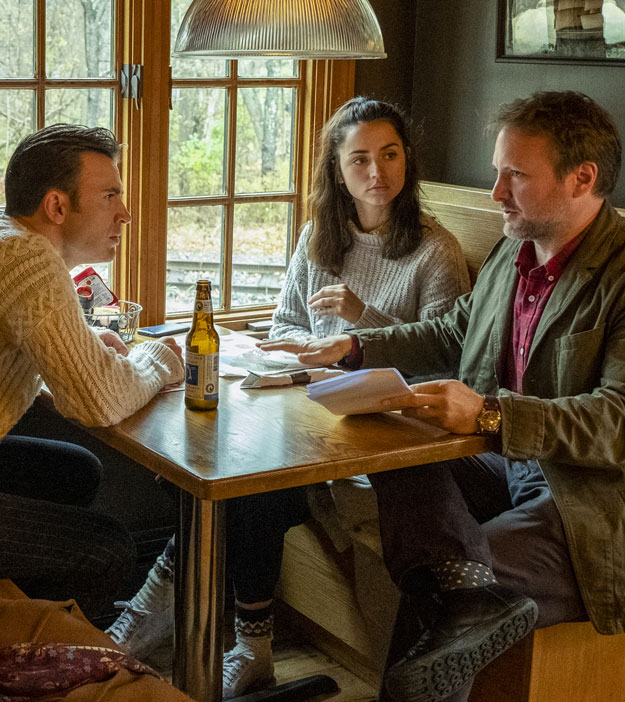 THE PLOT
When renowned crime novelist Harlan Thrombey is found dead at his estate after his 85th birthday, Detective Benoit Blanc is mysteriously enlisted to investigate.
From Harlan’s disfunctional family to his devoted staff, Blanc sifts through a web of red herrings and self-serving lies to uncover the truth behind Harlan’s untimely death.
(Boston)
VARIOUS ACCENTS IN KNIVES OUT
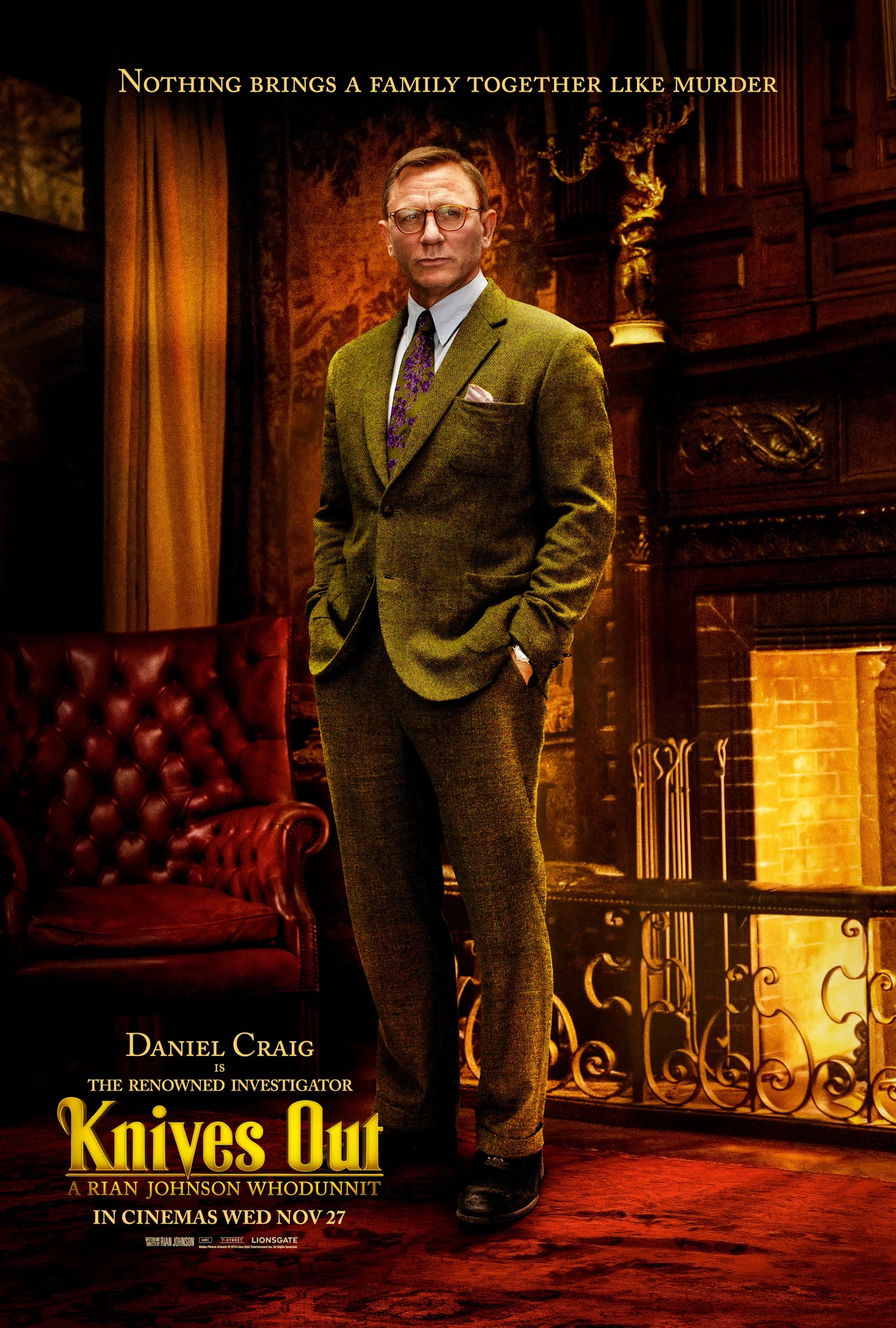 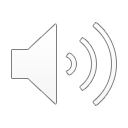 THE BACKGROUND
01
BENOIT BLANC
the detective
deep southern accent
02
MARTA
personal caretakerbackground: latin america
03
THE FAMILY
grew up together, but have 
different accents
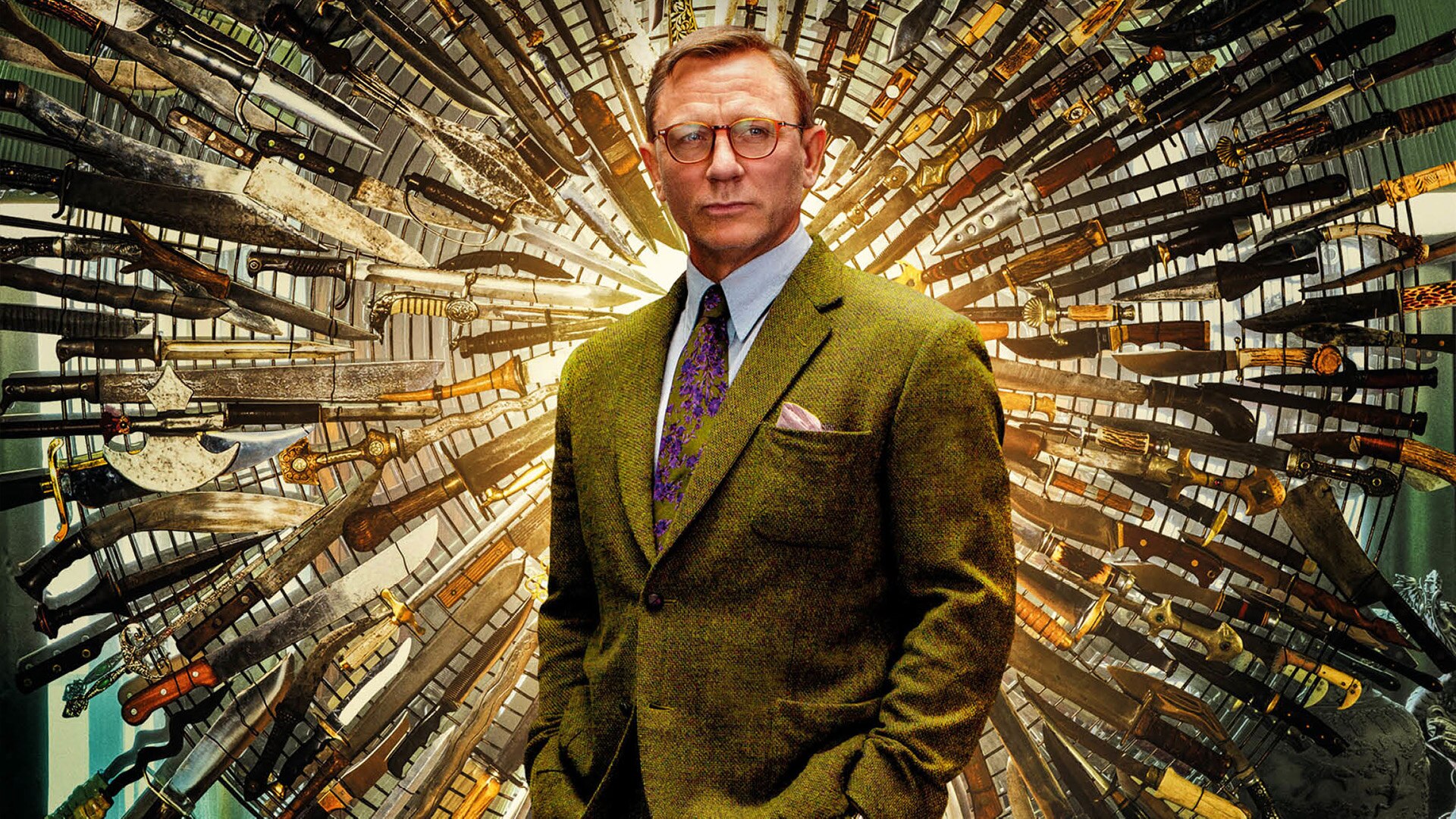 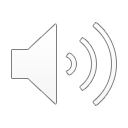 BENOIT BLANC (DANIEL CRAIG)
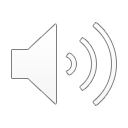 BLANC’S ACCENT
Blanc talks like a member of the Southern aristocracy with an accent that has been described by Ransom as a "Kentucky Fried Foghorn Leghorn Drawl".
Many people online stated the accent to be distracting, difficult and even just terrible.
Designed to be over the top.
Trying to capture that slow-spoken drawn out deep south accent
“a very subtle southern accent”
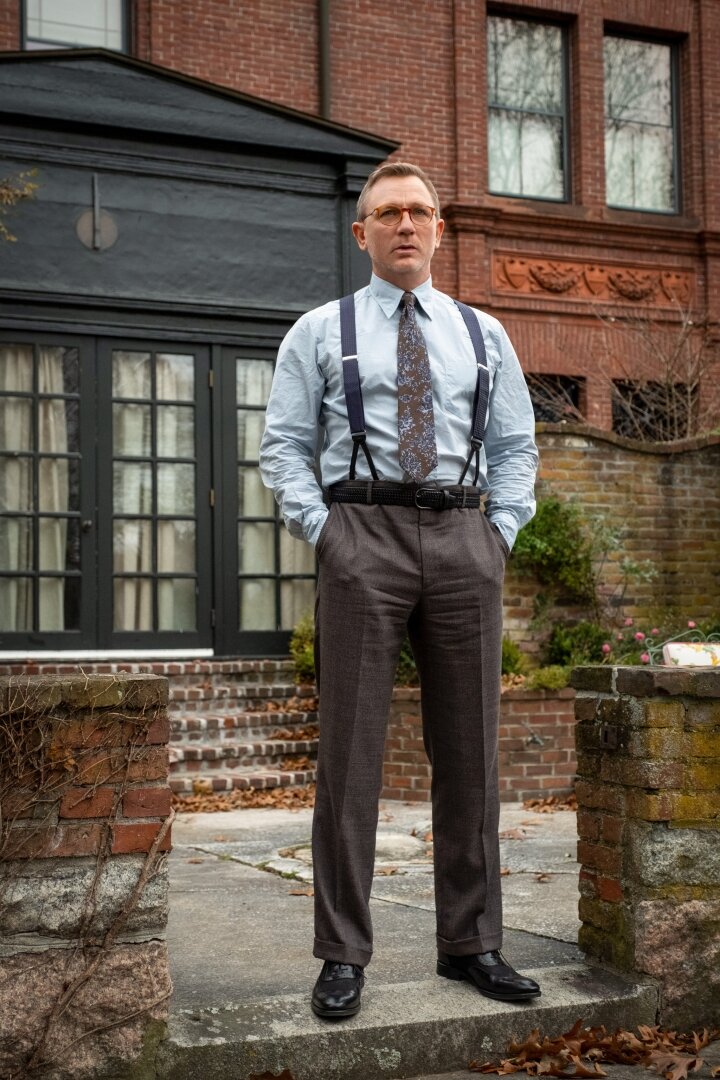 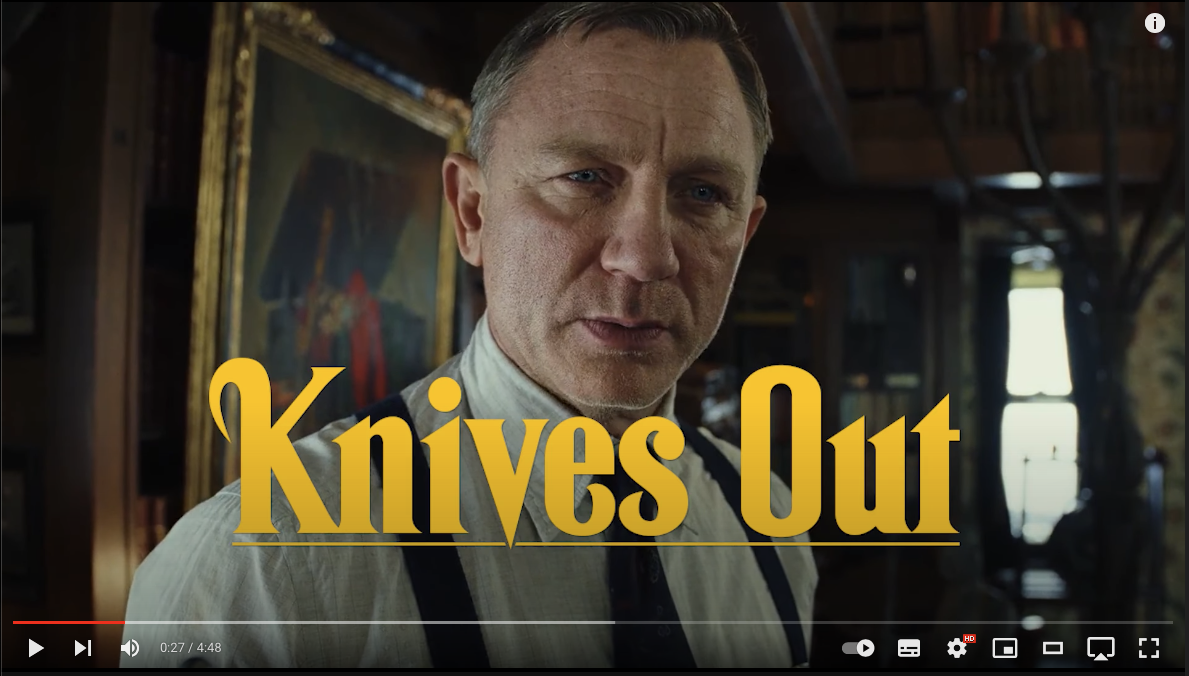 A VIDEO
https://youtu.be/_O3eKij7jkA
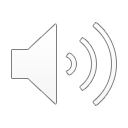 THE ACCENT:
[ɛ] MERGING [ɪ]
01
02
STRONG & OVERDONE
Falling back onto RP
PEOPLE WITH STRONG ACCENTS ARE GENERALLY DUMBER.
03
04
FIRST SYLLABLE STRESS
05
06
DROPPING G’s
OLD MONEY LOUISIANA
Goin‘
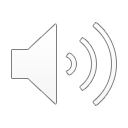 TALKING ABOUT THE ACCENT
THE CAST
https://www.youtube.com/watch?v=5-jA-vXNX-M
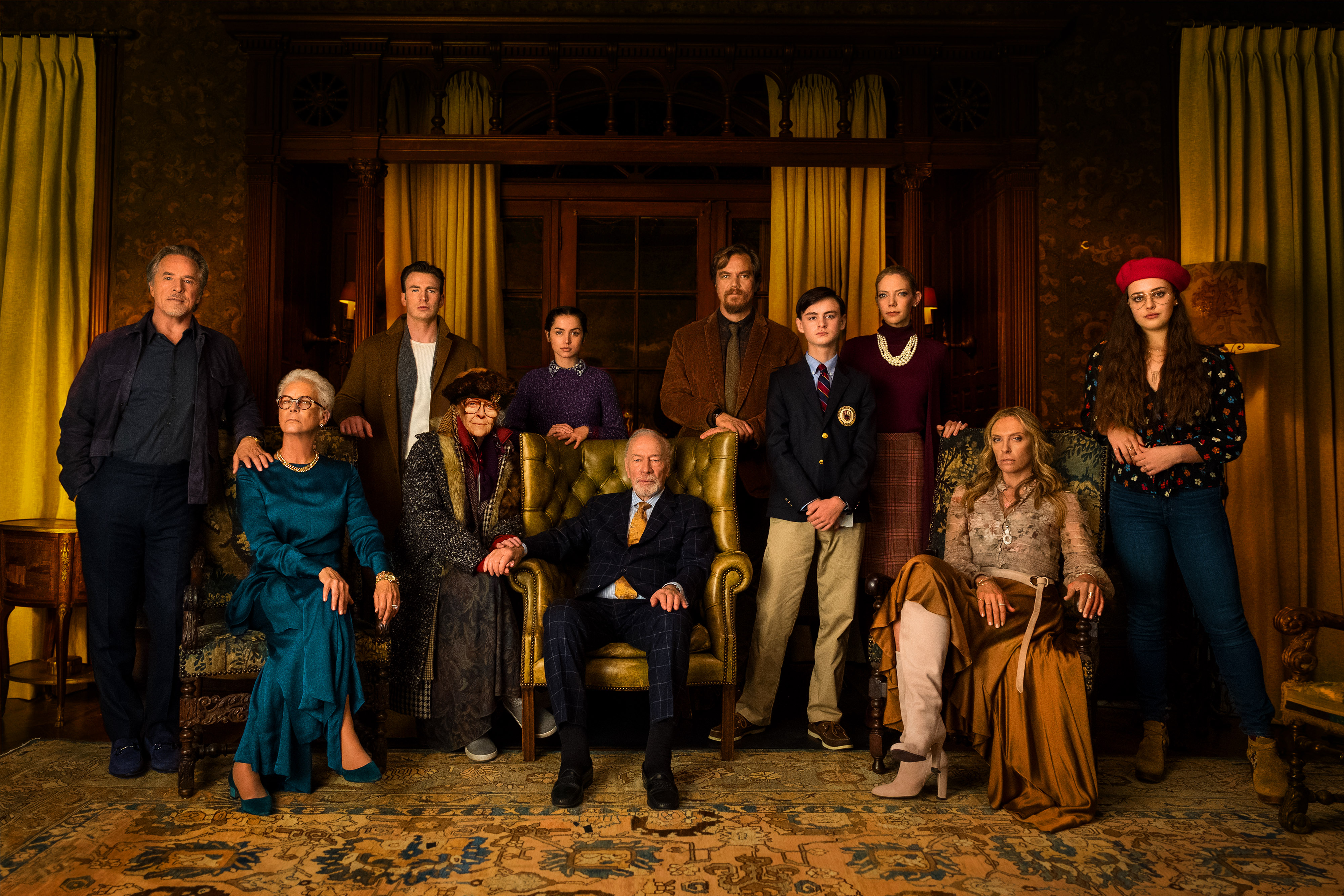 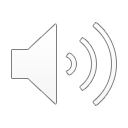 THE FAMILY
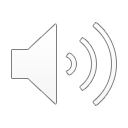 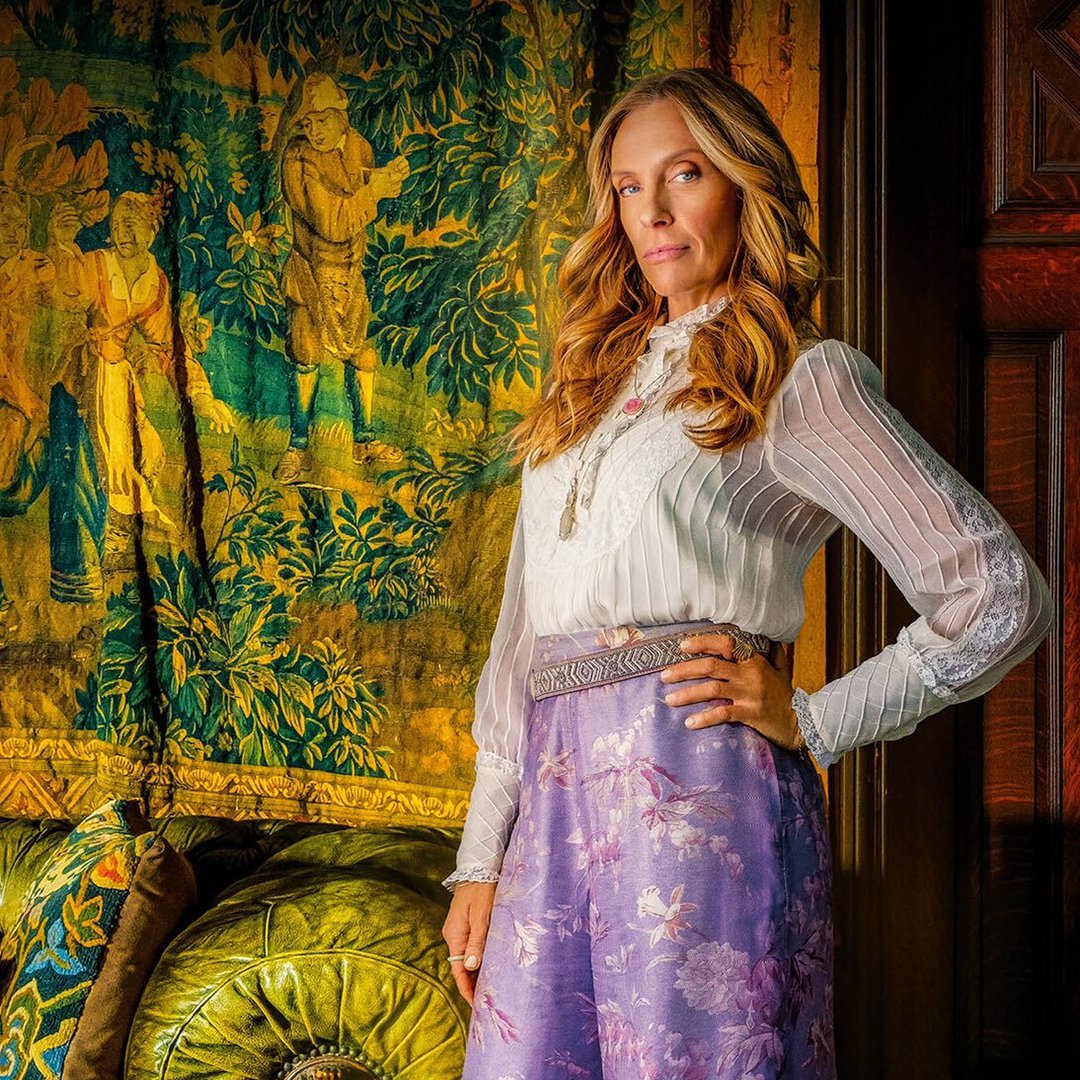 JONI THROMBEY
(TONI COLLETTE)
VALLEY GIRL

Open mouth
Uptalking
End-emphasis

“Who is that guy?” “You’re famous.”
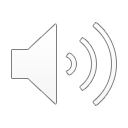 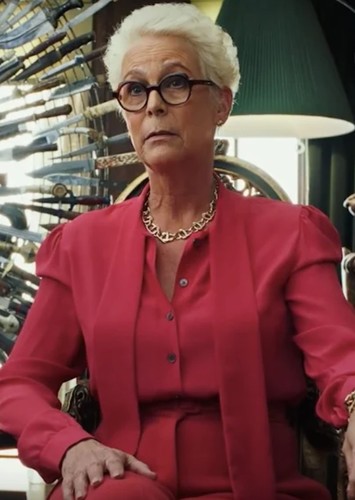 LINDA DRYSDALE
(JAMIE LEE CURTIS)
GIRL BOSS

Rhotic (father, here)
T-flapping
Intrusion

https://www.youtube.com/watch?v=JZWtuAIM1Ak
(Listen to the difference of here with Linda and Mr. Blanc)
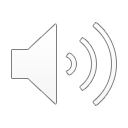 https://www.youtube.com/watch?v=sL-9Khv7wa4
WATCH  THE TRAILER HERE